In maths, we will be looking at place value within 50, length and height and mass and volume.
In computing, we will be looking at comic creation and music creation.
In religious education, we will be looking at Christianity the Easter story and focusing on Palm Sunday.
In RHE, we will be looking at feelings and emotions.
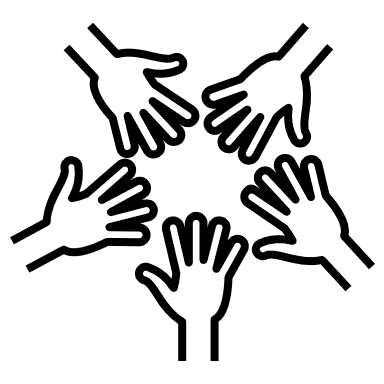 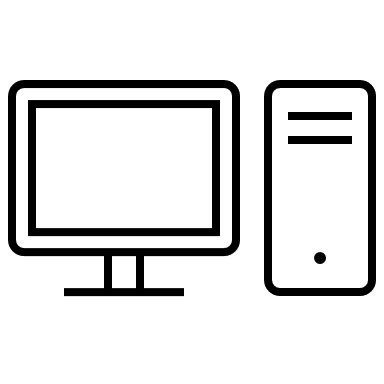 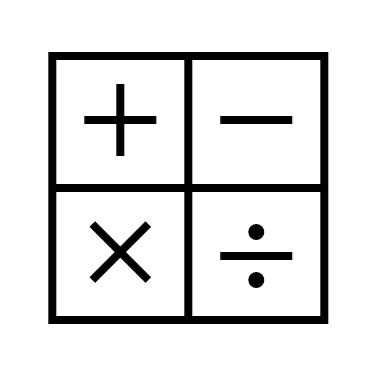 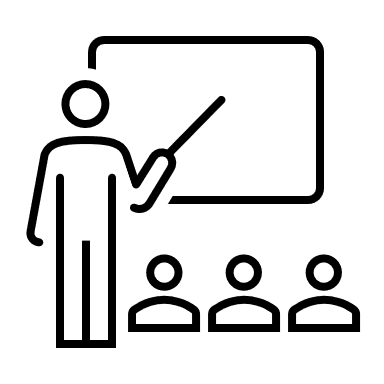 In English, we will be reading the text:
Stanley Stick 
Dinosaurs and all that rubbish

We will be retelling a story and writing setting descriptions.
In geography we will be looking at the topic ‘London’s Calling’. We are going to look at how London has changed over time and focus on the landmarks.
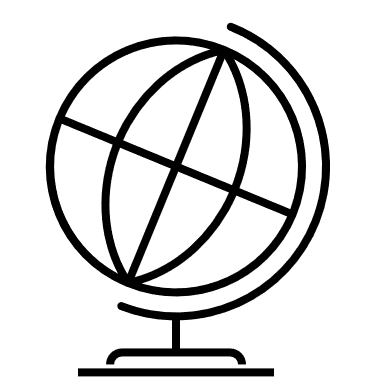 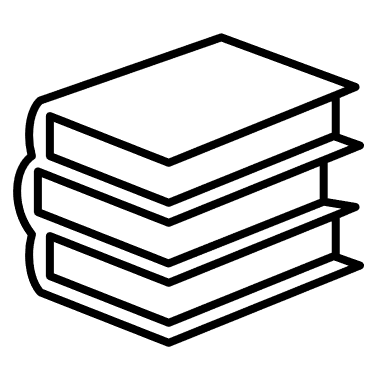 Year 
Spring Term 1
In science, we will be looking at plants, their structure and how they grow.
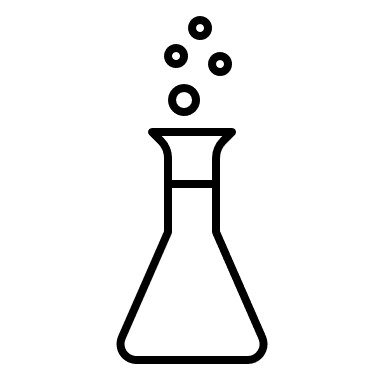 In design technology we are looking at bridges and will be building our own bridges out of recycled materials.
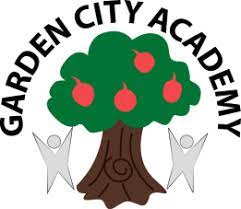 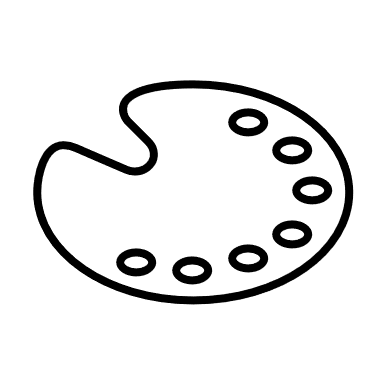 In music, we will be learning to listen. .
In PE, we will be doing ball skills and sending and receiving.
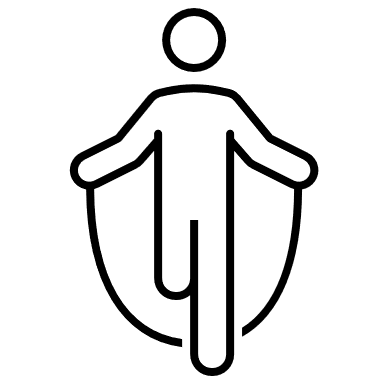 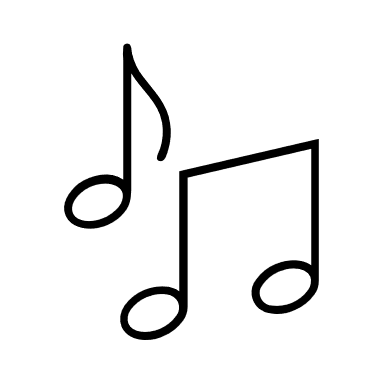